Basic principles of Doppler echocardiography
- Dr. Monisha Dsouza
Properties of a sound wave
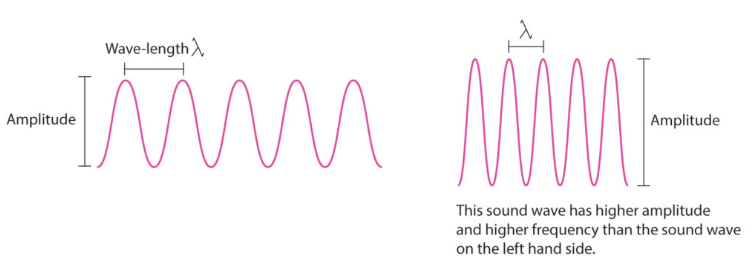 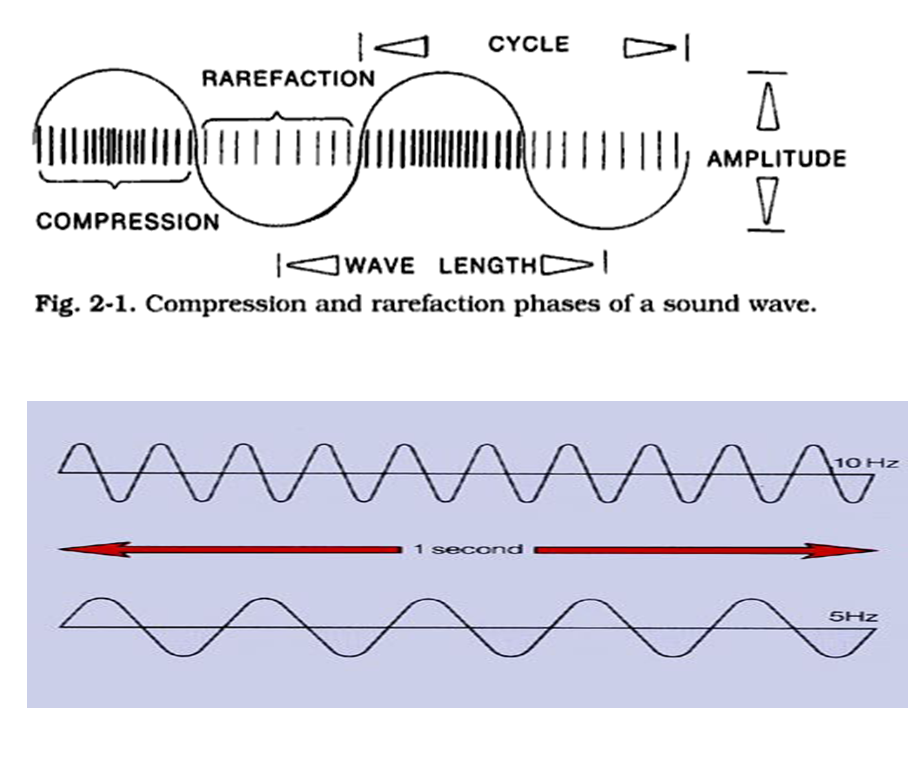 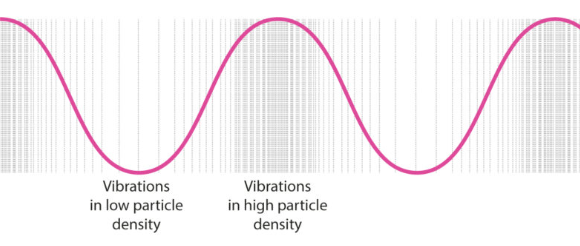 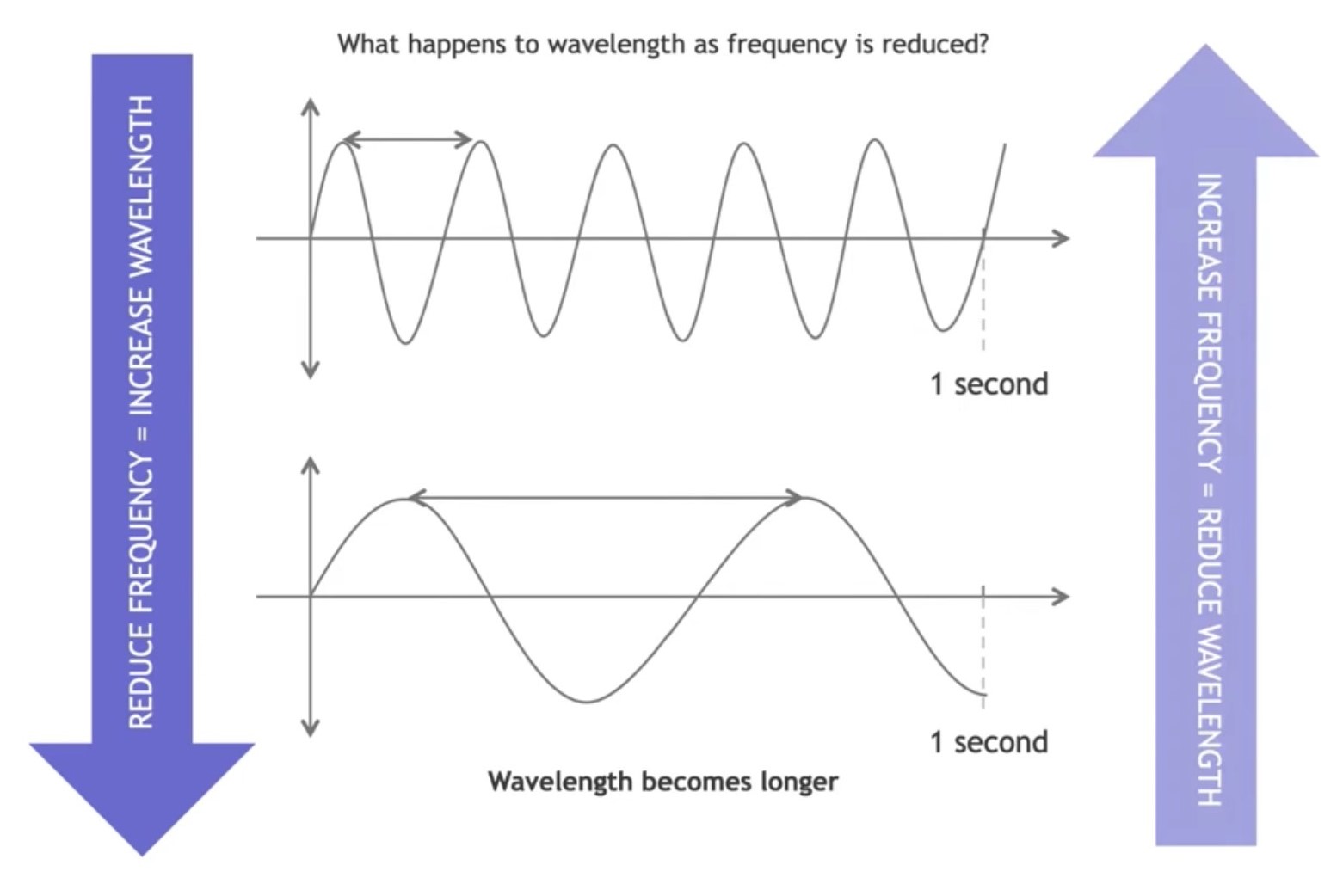 At interface: outcomes
Attenuation:
Half power distance: distance travelled before amplitude is halved.
Rule of thumb: in body tissue (avg): attenuation: 0.5-1 dB/cm/ MHz.
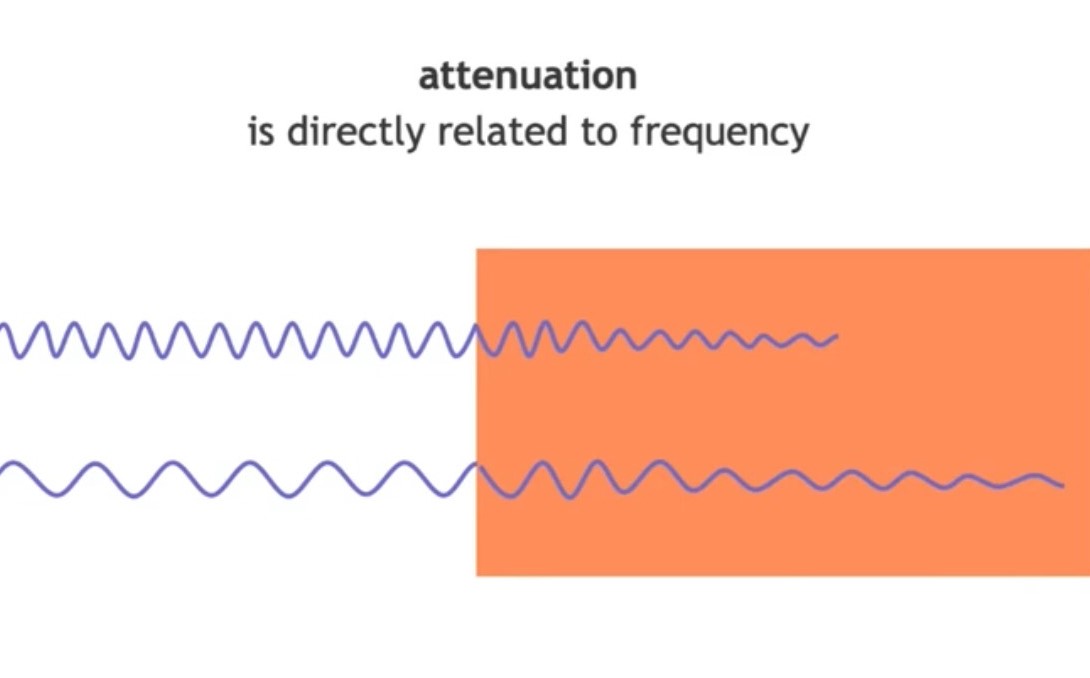 ACOUSTIC IMPEDENCE
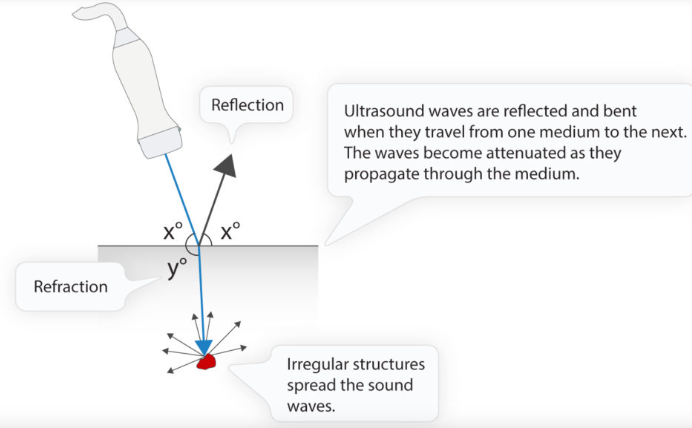 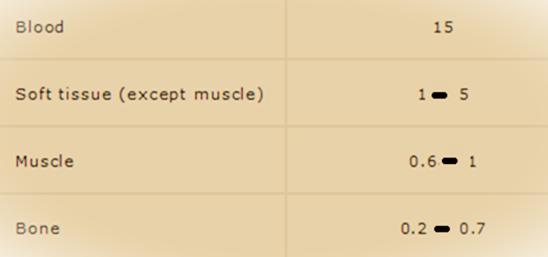 Principles of ultrasound:
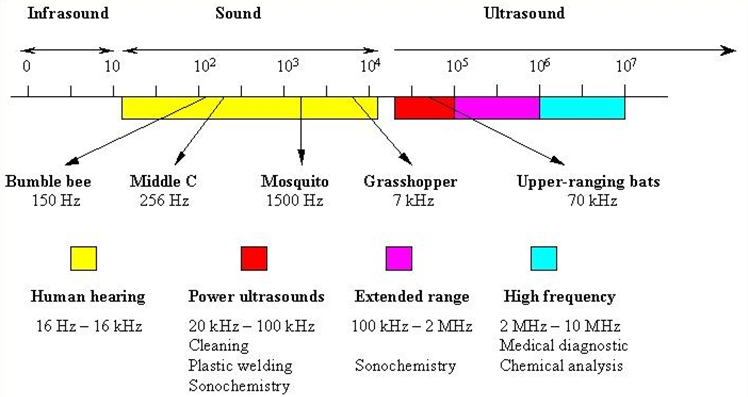 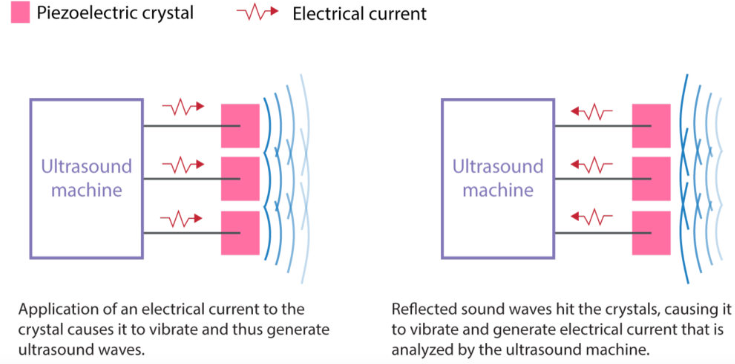 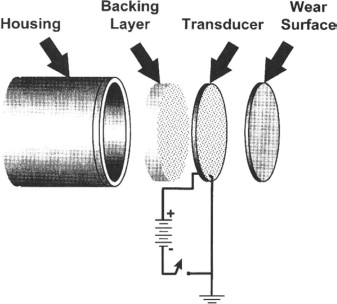 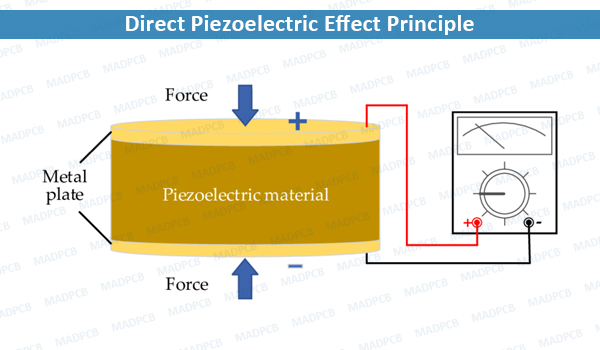 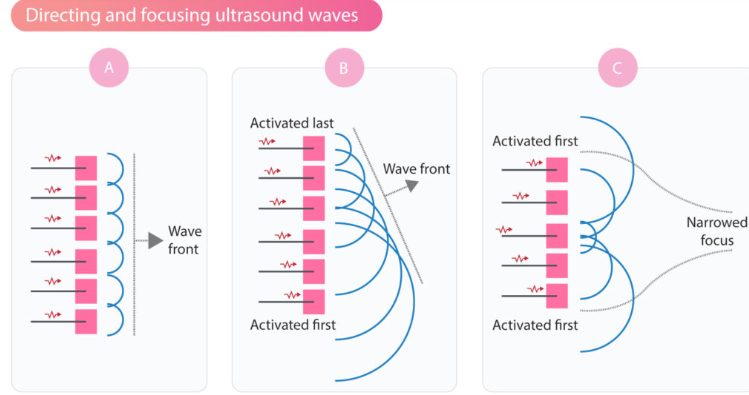 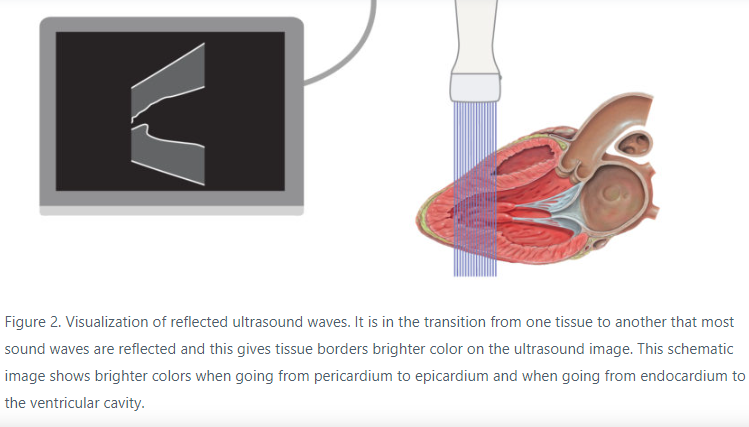 Imaging planes
Transducer movements:
Tilting
Angulation
Rocking
Sliding
Rotation
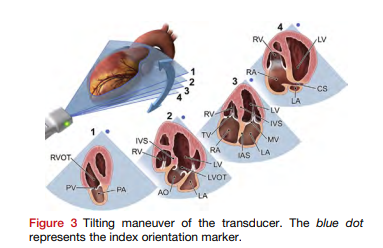 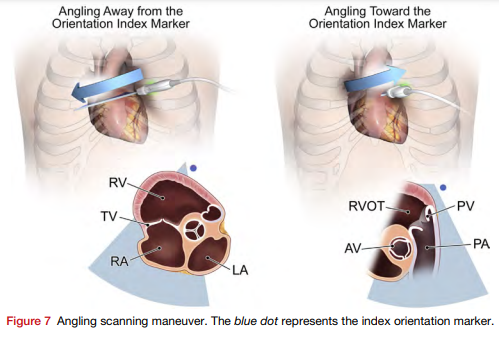 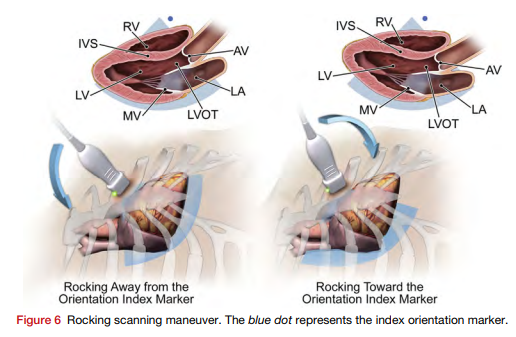 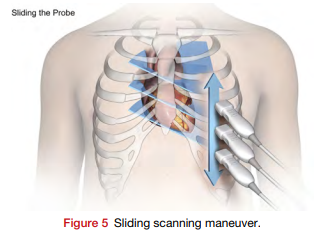 Instrument technicalities:
Power output: Adjusts the total ultrasound energy delivered by transducer; higher power: higher-amplitude.

Gain: Adjusts the graphically displayed amplitude: volume control in audio systems

TGC: Adjustment of gain along the length of the beam: compensate for attenuation.
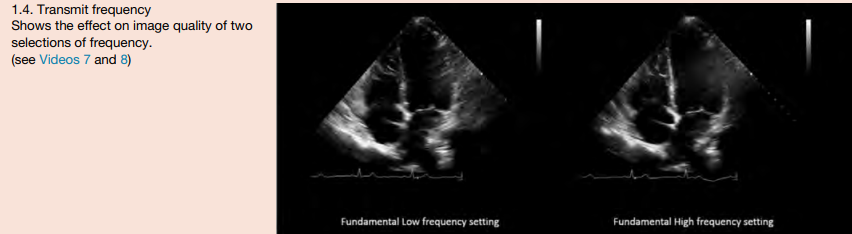 Frequency inversely proportional to wavelenght

High-frequency probes have better near field resolution; lesser tissue penetration 

Low-frequency probes have better tissue penetration but lesser image resolution
Depth: Affects the PRF and frame rate of the image.

Standard depth: entire plane. 

Resolution/ zoom/ magnification: focus on a specific depth range of interest.
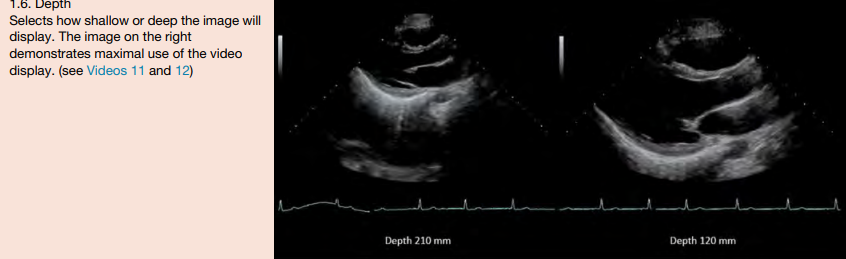 Dynamic range or compression: gray scale: number of levels of gray in the image: 

marked contrast between light and dark areas

- gradation of gray levels between the lightest and darkest areas.
High-amplitude signals :bright white
Low-amplitude signals : dark gray
Absence of signal: black

To optimize the blood-tissue border (specular echoes) : based on body habitus
To demonstrate subtle differences in scattered echoes from weak reflectors [myocardium]
Too few shades of gray:  under-representation or absence of subtle, low-amplitude structures.
Too many shades of gray: image appear ‘‘washed out” : removes accurate differentiation between the compacted and noncompacted myocardium.
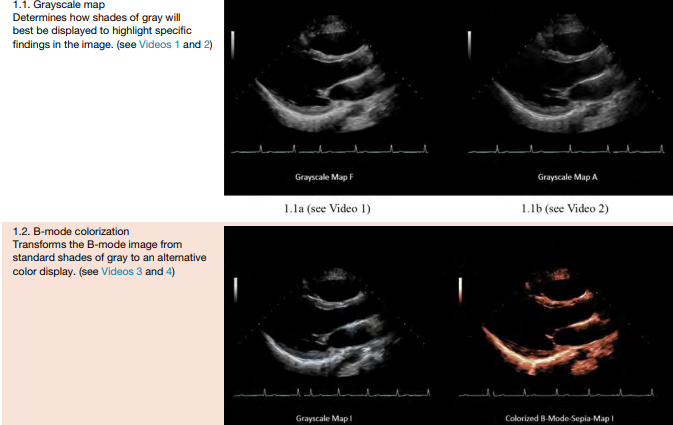 Resolution of image:
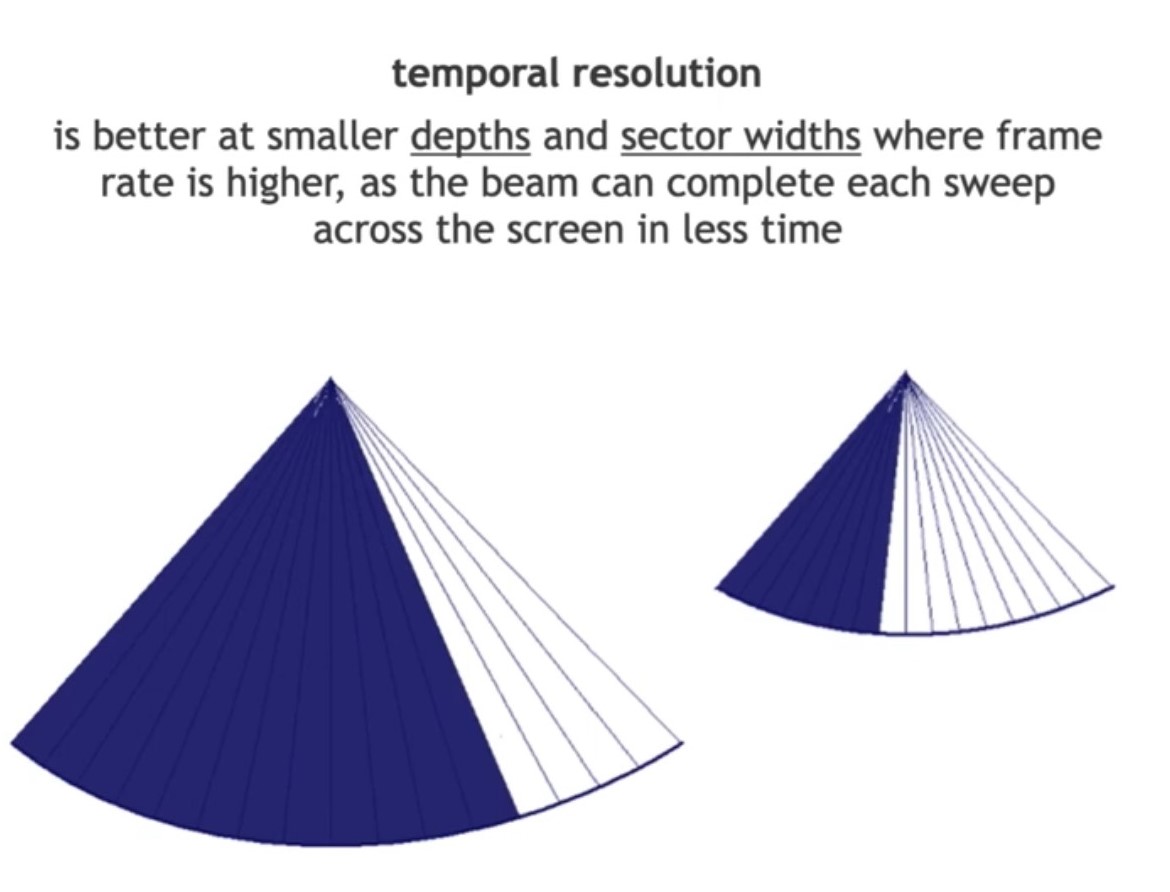 Christian Doppler:
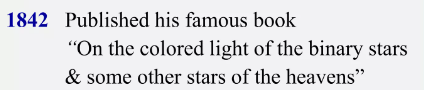 Light from a star as observed from the Earth shifts:

-toward the red end of the spectrum (lower frequency or longer wavelength) if the Earth and star are moving away from each other 

-toward the violet (higher frequency or shorter wavelength) if they are approaching each other.
Doppler echocardiography
Principle : Change in frequency of backscattered signal from small moving structures (e.g., red blood cells) 

Doppler scattering from blood is similar to scattering of light in fog
[imaging is similar to reflection from mirror]

Stationary target [smaller than wavelength]: backscatter ultrasound : frequency same as transmitted.

Moving target: backscatter different frequency: DOPPLER SHIFT
Target moving towards transducer: higher frequency 
Target moving away from transducer: lower frequency
DOPPLER PRINCIPLE:
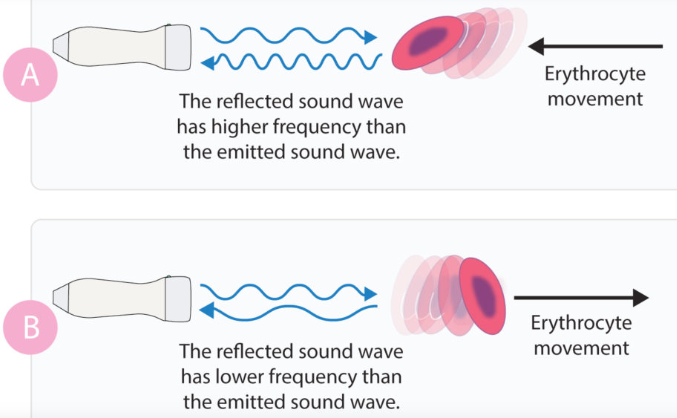 DOPPLER SHIFT:
Difference in frequency between transmitted (F[t]) and received wave (F[r]) 

(F[D])  =  F[r]  -  F[t]

Doppler shift related to the velocity of the blood cells

Polarity of the shift related to the direction of blood flow:
Towards (positive shift) 
Away (negative shift)
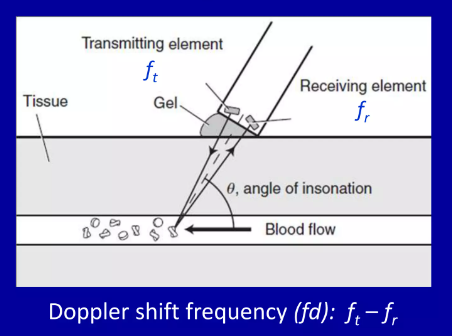 Blood flow velocity (V) is related to the Doppler shift using following parameters:

-Speed of sound in blood (C) 
ø: intercept angle between ultrasound beam and blood flow. 

Correction factor of 2 used: "round-trip" transit time to and from the transducer.
Doppler shift equation:
High-frequency probes are more sensitive to flow

Low-frequency probes are less sensitive to flow

Higher velocity of red blood cells : larger Doppler shift 

Slow-moving red blood cells: smaller Doppler shift
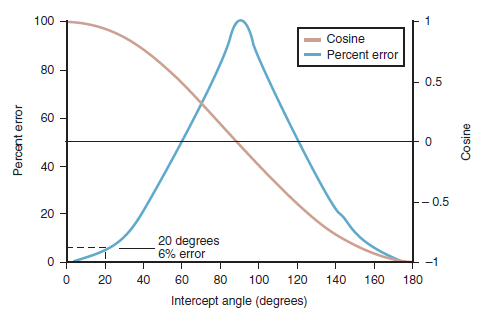 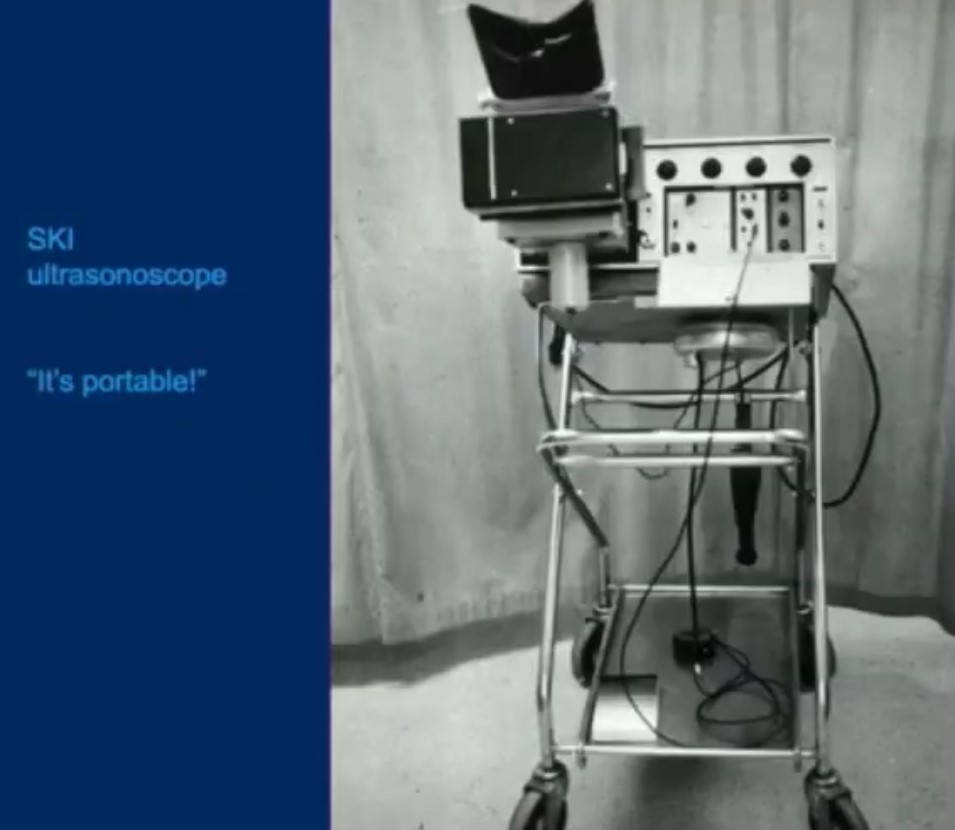 Bernoulli’s equation
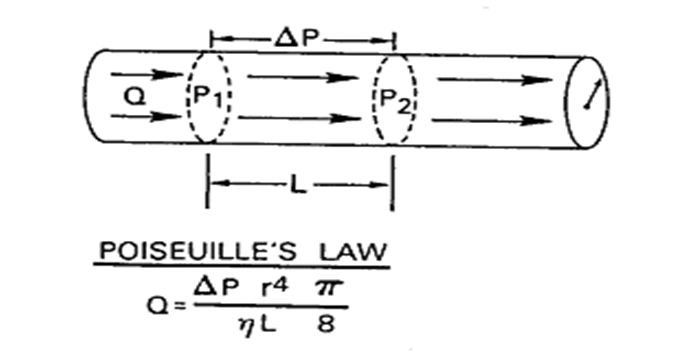 Bernoulli’s equation: flow dynamics:
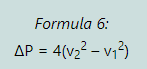 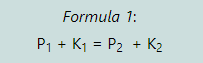 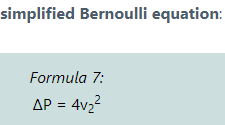 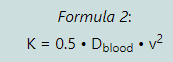 Blood flow:
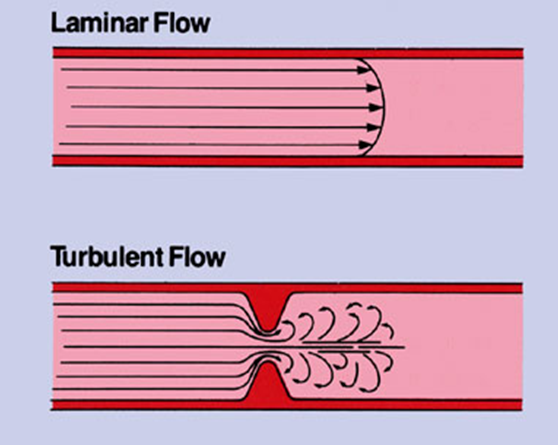 Continuity equation:
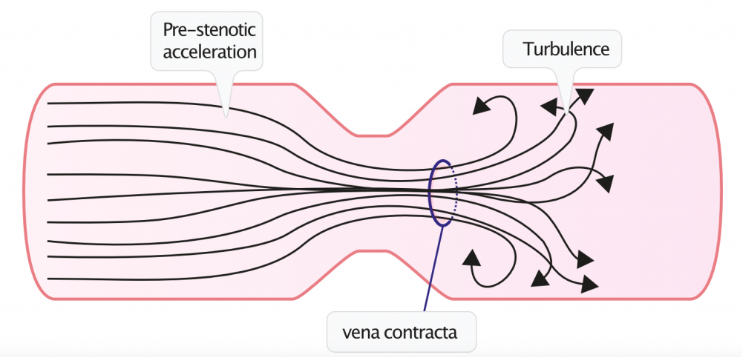 Doppler modes in Echocardiography:
Spectral Analysis
Difference between the transmitted and backscattered signals determined by “comparing” the waveforms. 

Complex process: backscattered signal multiple frequencies [multiple RBC’s moving at different speeds]
Analysis:
Old: zero technique: ultrasound- sine wave- no. of times crosses zero.

Current: Fast Fourier Transform (FFT) 

- Alternate method: analog Chirp-Z method.


Graphical Display of this analysis: spectral Doppler
Spectral Doppler
It provides graphical representation :
velocity :y-axis 
Time: x-axis. 

Each time point on the spectral display shows:
- Blood flow direction
- Velocity (or frequency shift)
- Signal amplitude
Blood flow towards probe: positive deflection
Blood flow away from probe: negative deflection 


 Spectral Doppler divided into:
Uses two ultrasound crystals;:
one continuously transmits 
one continuously receives the signal. 


Major advantage : very high-frequency shifts (velocities) can be measured accurately


Disadvantage: no range gating
Simultaneous imaging transducer
Given signal: has characteristic shape, timing, and direction
CW Doppler velocity curve is “filled in” as lower-velocity signals proximal and distal to maximum velocity point also recorded.
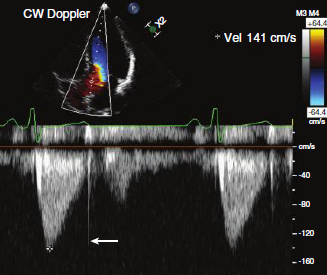 Pulsed-wave (PW) Doppler
Pulsatile ultrasound waves 
Specific location: Range Gating: sampling from specific intracardiac depth
 Sends signal  pauses to receive reflected waves  Analysis (zero analysis: old; FFT: new) Graphical representation. 
One Peizocrystal: transmitter and reciever: Sequential.
Principle: pulse repetition frequency (PRF).
Pulse wave doppler:
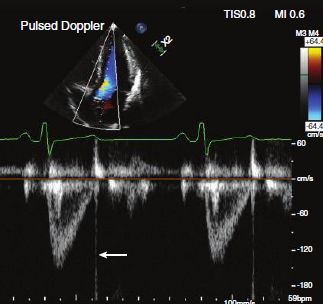 Pulse repetition frequency
PRF is the number of ultrasound pulses emitted by the transducer over a designated period of time
Transmit-wait-receive interval.
Probe emits an ultrasonic wave and receives the reflected wave.
Two variables: transducer used, target dept.
Measured as pulses per second or hertz (Hz). 
Typical range :1 and 10 kHz . 
PRF = 1/ PRP (pulse repetition period: period between pulses)
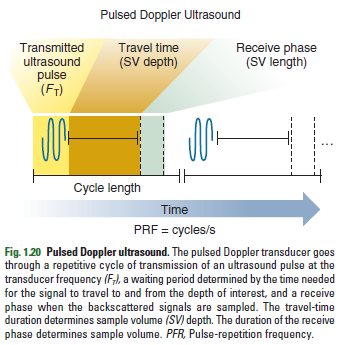 PRF:
Limited by:

Depth to be sampled (D) 
Acoustic velocity of medium (c) .

PRFmax= c/2D
Depth of sample desired (D) = 0.5 x (c/PRF)
Nyquist limit
Maximum limit of velocity/ frequency shift that can detectable by PW doppler unambiguously 
Optimized: higher PRF (faster moving flows)

Nyquist limit= PRF/2

PW Doppler:
-Disadvantage: If Nyquist limit exceeded: Aliasing. 
-Advantage: Range gating.
Aliasing:
Repeat “wraparound” of the signal occurs:

-First into the reverse channel
-Back to the forward channel
Aliasing
Phenomenon of ambiguity in the speed, direction, or both : of sampled signal 

For frequency to be correctly identified, it must be sampled at least twice per wavelength. 

Thus the maximum detectable frequency shift (Nyquist limit) is one-half the PRF.
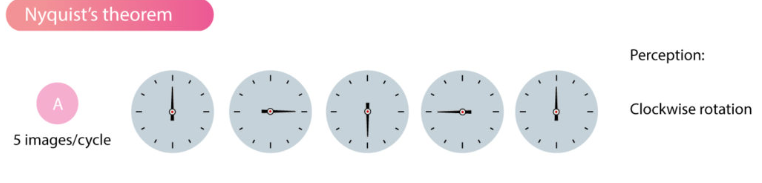 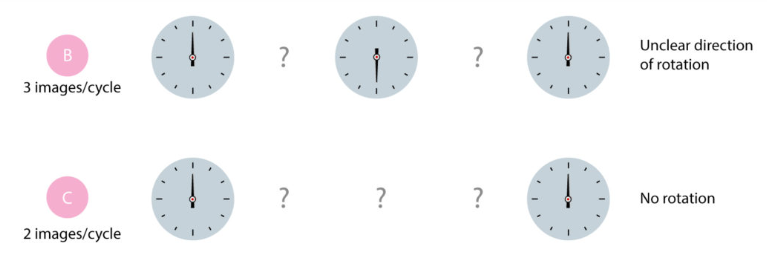 Methods to resolve aliasing :

- Using CW Doppler ultrasound
Increasing the PRF to the maximum for that depth (the Nyquist limit)
Higher PRF Doppler.
- Using lower-frequency transducer
- Shifting baseline to the edge of the display
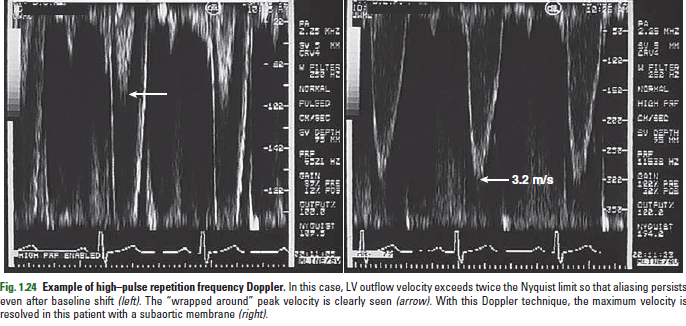 Colour Doppler:
Diagnostic goal: 
optimize display 
recognition of abnormal flow patterns.

Color flow map depends on:
 
- Color scale (assignment of colors to direction and velocity)
- Velocity range (within the Nyquist limit at that depth)
- Zero baseline position on the color scale
- Addition of variance to the color scale

Specific color scale: personal preference
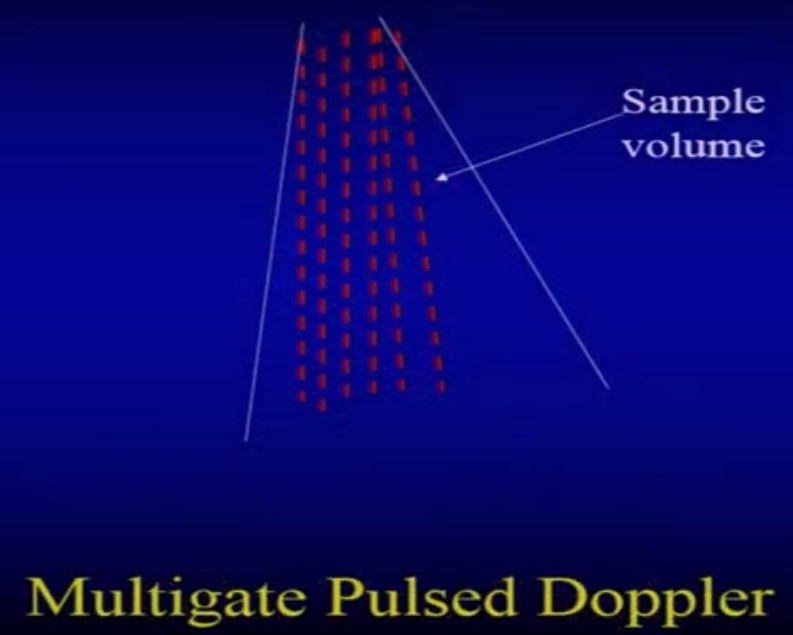 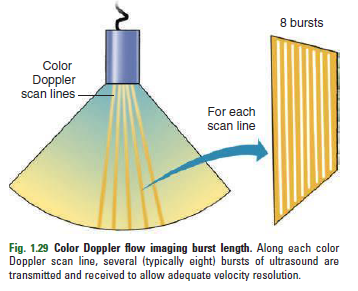 The Doppler principle used to measure motion of the myocardium 

Either pulsed Doppler or color Doppler 

The basic principles of Doppler ultrasound apply to tissue Doppler.

Tissue Doppler signals very high amplitude: power output and gain settings are low.

Doppler velocities are low: velocity range is small.
Summary:
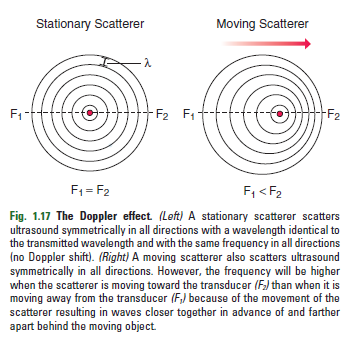 Thank You